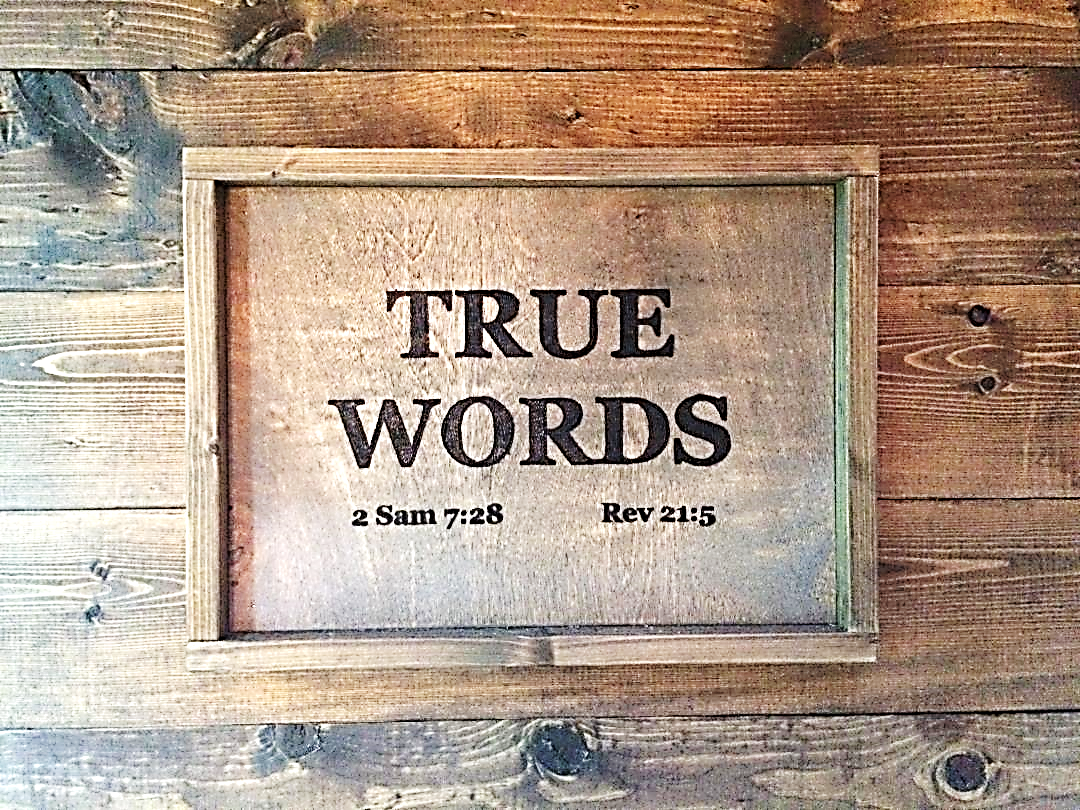 SERMON TITLE
James Chapter 1
James 1:1   James, a servant of God and of the Lord Jesus Christ, to the twelve tribes which are scattered abroad, greeting.
True Words Christian Church
Matthew 10:2-4   Now the names of the twelve apostles are these; The first, Simon, who is called Peter, and Andrew his brother; James the son of Zebedee, and John his brother;  3 Philip, and Bartholomew; Thomas, and Matthew the publican; James the son of Alphaeus, and Lebbaeus, whose surname was Thaddaeus;  4 Simon the Canaanite, and Judas Iscariot, who also betrayed him.
True Words Christian Church
Galatians 1:17-19   Neither went I up to Jerusalem to them which were apostles before me; but I went into Arabia, and returned again unto Damascus.  18 Then after three years I went up to Jerusalem to see Peter, and abode with him fifteen days.  19 But other of the apostles saw I none, save James the Lord's brother.
True Words Christian Church
James 1:2-3   My brethren, count it all joy when ye fall into divers temptations;  3 Knowing this, that the trying of your faith worketh patience.
True Words Christian Church
Genesis 22:1-2   And it came to pass after these things, that God did tempt Abraham, and said unto him, Abraham: and he said, Behold, here I am.  2 And he said, Take now thy son, thine only son Isaac, whom thou lovest, and get thee into the land of Moriah; and offer him there for a burnt offering upon one of the mountains which I will tell thee of.
True Words Christian Church
Luke 6:22-23   Blessed are ye, when men shall hate you, and when they shall separate you from their company, and shall reproach you, and cast out your name as evil, for the Son of man's sake.  23 Rejoice ye in that day, and leap for joy: for, behold, your reward is great in heaven: for in the like manner did their fathers unto the prophets.
True Words Christian Church
James 1:4   But let patience have her perfect work, that ye may be perfect and entire, wanting nothing.
True Words Christian Church
Psalm 40:1   To the chief Musician, A Psalm of David. I waited patiently for the LORD; and he inclined unto me, and heard my cry.
True Words Christian Church
James 1:5   If any of you lack wisdom, let him ask of God, that giveth to all men liberally, and upbraideth not; and it shall be given him.
True Words Christian Church
James 1:6   But let him ask in faith, nothing wavering. For he that wavereth is like a wave of the sea driven with the wind and tossed.
True Words Christian Church
James 1:7-8   For let not that man think that he shall receive any thing of the Lord.  8 A double minded man is unstable in all his ways.
True Words Christian Church
James 4:7-8   Submit yourselves therefore to God. Resist the devil, and he will flee from you.  8 Draw nigh to God, and he will draw nigh to you. Cleanse your hands, ye sinners; and purify your hearts, ye double minded.
True Words Christian Church
James 1:9-10   Let the brother of low degree rejoice in that he is exalted:  10 But the rich, in that he is made low: because as the flower of the grass he shall pass away.
True Words Christian Church
James 1:11   For the sun is no sooner risen with a burning heat, but it withereth the grass, and the flower thereof falleth, and the grace of the fashion of it perisheth: so also shall the rich man fade away in his ways.
True Words Christian Church
James 1:12   Blessed is the man that endureth temptation: for when he is tried, he shall receive the crown of life, which the Lord hath promised to them that love him.
True Words Christian Church
Revelation 2:10   Fear none of those things which thou shalt suffer: behold, the devil shall cast some of you into prison, that ye may be tried; and ye shall have tribulation ten days: be thou faithful unto death, and I will give thee a crown of life.
True Words Christian Church
James 1:13-14   Let no man say when he is tempted, I am tempted of God: for God cannot be tempted with evil, neither tempteth he any man:  14 But every man is tempted, when he is drawn away of his own lust, and enticed.
True Words Christian Church
James 1:15-16   Then when lust hath conceived, it bringeth forth sin: and sin, when it is finished, bringeth forth death.  16 Do not err, my beloved brethren.
True Words Christian Church
James 1:17   Every good gift and every perfect gift is from above, and cometh down from the Father of lights, with whom is no variableness, neither shadow of turning.
True Words Christian Church
James 1:18   Of his own will begat he us with the word of truth, that we should be a kind of firstfruits of his creatures.
True Words Christian Church
Ephesians 1:12-14   That we should be to the praise of his glory, who first trusted in Christ.  13 In whom ye also trusted, after that ye heard the word of truth, the gospel of your salvation: in whom also after that ye believed, ye were sealed with that holy Spirit of promise,  14 Which is the earnest of our inheritance until the redemption of the purchased possession, unto the praise of his glory.
True Words Christian Church
James 1:19-20   Wherefore, my beloved brethren, let every man be swift to hear, slow to speak, slow to wrath:  20 For the wrath of man worketh not the righteousness of God.
True Words Christian Church
James 1:21   Wherefore lay apart all filthiness and superfluity of naughtiness, and receive with meekness the engrafted word, which is able to save your souls.
True Words Christian Church
James 1:22   But be ye doers of the word, and not hearers only, deceiving your own selves.
True Words Christian Church
James 4:17   Therefore to him that knoweth to do good, and doeth it not, to him it is sin.
True Words Christian Church
James 1:23-24   For if any be a hearer of the word, and not a doer, he is like unto a man beholding his natural face in a glass:  24 For he beholdeth himself, and goeth his way, and straightway forgetteth what manner of man he was.
True Words Christian Church
James 1:25   But whoso looketh into the perfect law of liberty, and continueth therein, he being not a forgetful hearer, but a doer of the work, this man shall be blessed in his deed.
True Words Christian Church
James 1:26   If any man among you seem to be religious, and bridleth not his tongue, but deceiveth his own heart, this man's religion is vain.
True Words Christian Church
Malachi 2:13   And this have ye done again, covering the altar of the LORD with tears, with weeping, and with crying out, insomuch that he regardeth not the offering any more, or receiveth it with good will at your hand.
True Words Christian Church
James 1:27   Pure religion and undefiled before God and the Father is this, To visit the fatherless and widows in their affliction, and to keep himself unspotted from the world.
True Words Christian Church